WP PWIE: SP X.2 Optimization of laser-based surface analysis diagnostics
CU
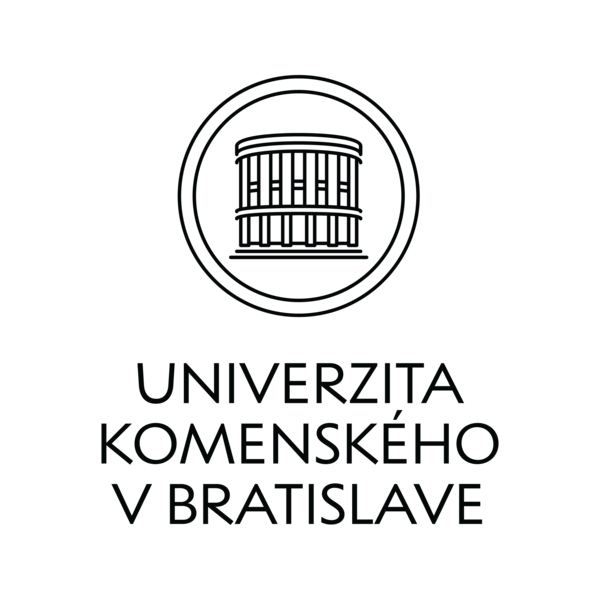 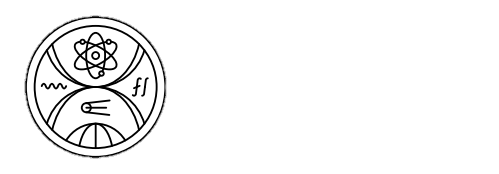 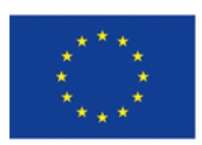 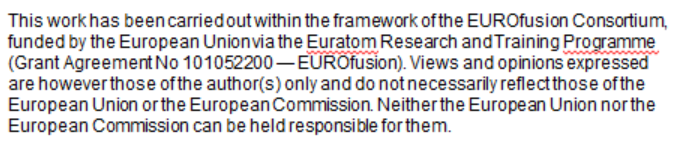 TASKS TO BE PERFORMED IN 2023
Comparison ps vs. ns LIBS regarding absolute composition and D content in reference and ITER-relevant coatings which can include impurities (FZJ, CU, UT, ISSPUL, CEA) 

ps LIBS experiment of BeCu sample at CU with special containment

▪   (CF-)LIBS on Be containing coatings with different type of fuel content (VTT, UT, CU) 


	         Publications VTT 2022 campaign

▪    CF-LIBS on produced reference samples before and after He loading (FZJ, CU, UT, ENEA) 


	          Publications VTT 2022 campaign + Magnum PSI 2022 campaign
CU | WP PWIE SP X.2  KoM | 17.04.2023 | Page 2
TASKS TO BE PERFORMED IN 2023
CONCERN regarding Be samples, as W has been chosen…

	- How to proceed now
	- Which samples we have to focus
	- …
CU | WP PWIE SP X.2  KoM | 17.04.2023 | Page 3